Κεφάλαιο  3
Ανάπτυξη του κοινωνικού εαυτού-οι διαφορετικές προσεγγίσεις
Η επίδραση του κοινωνικού περιβάλλοντος  στην εξέλιξη του κοινωνικού εαυτού και της αυτοεικόνας
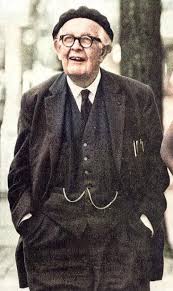 Σημαντικές θεωρίες- έμφαση σε διαφορετικές πτυχές   (Ψυχίατροι, Κοιν/γοι, Φιλόσοφοι , παιδαγωγοί )

Συμφωνούν στην επίδραση του κοινωνικού περιβάλλοντος στο άτομο
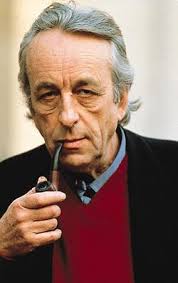 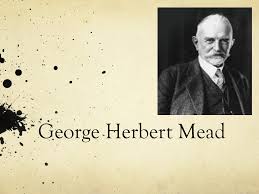 Φρουντ , Ψυχαναλυτική θεωρία
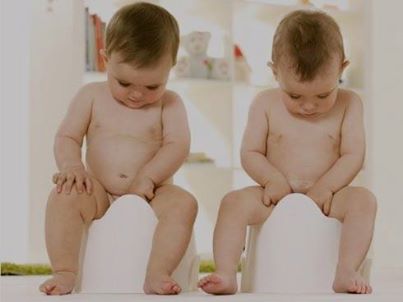 Ψυχοσεξουαλικά στάδια ανάπτυξης προσωπικότητας 
•Στοματικό  ( 0-1 )
•Πρωκτικό  ( 2-3 )
•Φαλλικό( 3-7 )
•Λανθάνουσα σεξουαλικότητα  ( 7-11 )
•Γενετήσια σεξουαλικότητα ( εφηβεία  ( ζώνες σωματικές ) 
Φυσιολογική ανάπτυξη → καταστολή  → κοινωνικά αποδεκτά  πρότυπα και κοινωνική συνείδηση
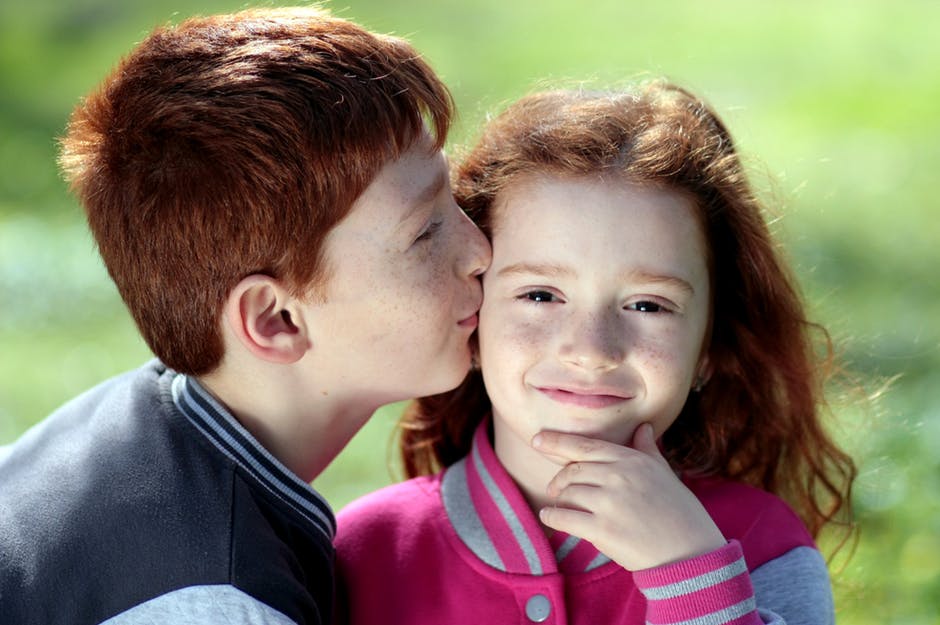 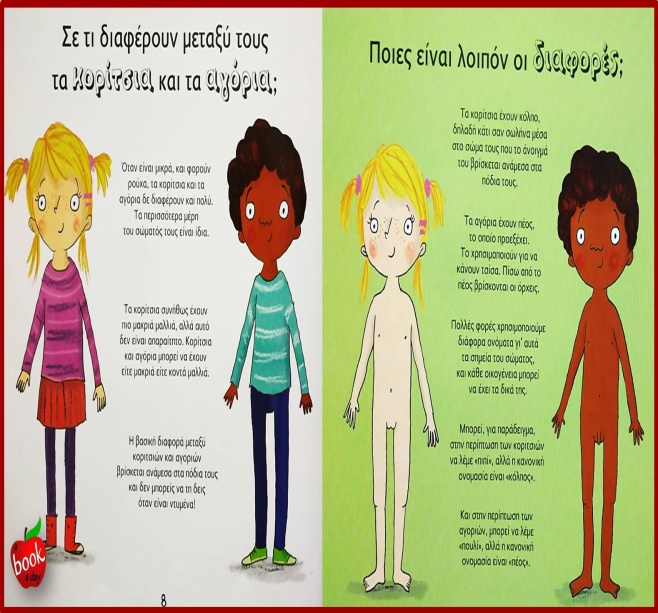 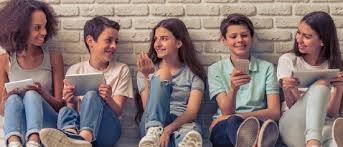 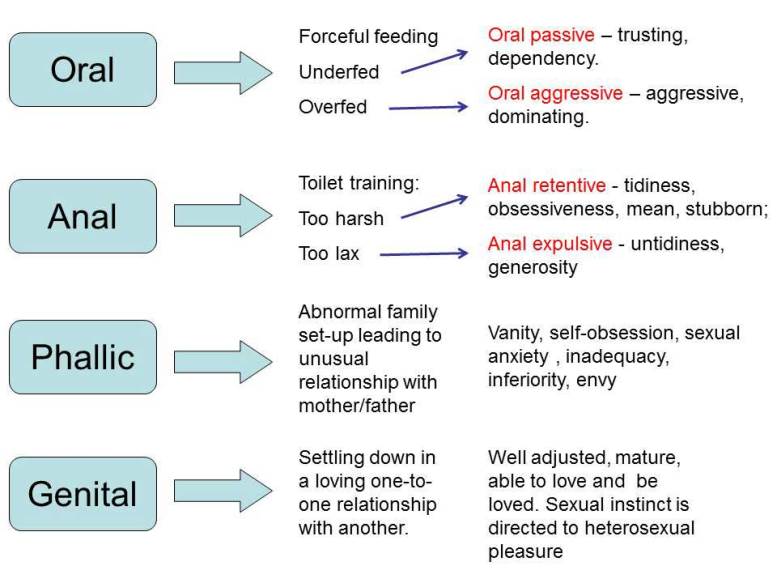 Πηγή :  socialpolicy
Η Ψυχική οργάνωση της προσωπικότητας
↓


Ανάπτυξη του κοινωνικού εαυτού
id
Aσυνείδητο…όσα βρίσκονται κάτω από τις υπόγειες διαβάσεις
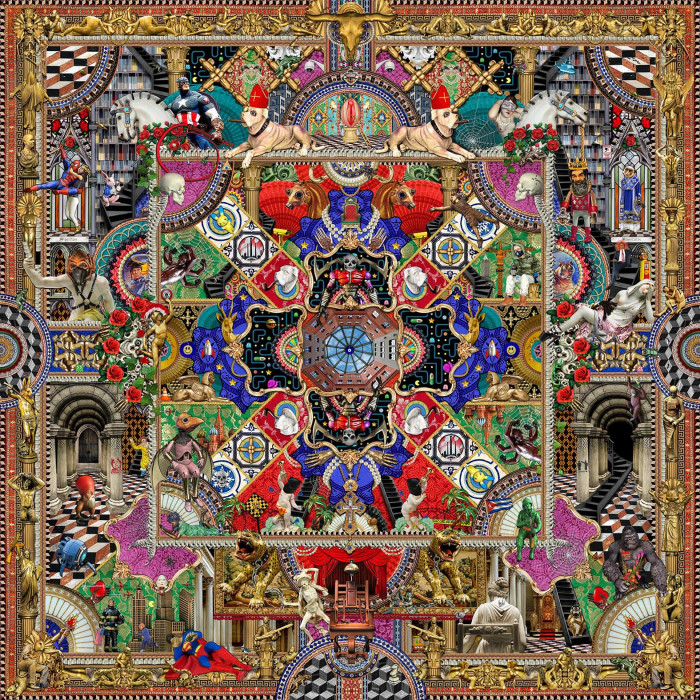 Kalos & Klio
superego
O μύθος της Αρετής και της Κακίας
ego
Μηχανισμοί άμυνας
Αντιμετώπιση άγχους /έντασης 
Εξισορροπητικό έργο του ego
Είναι υποσυνείδητοι
Επιδιώκουν ισορροπία
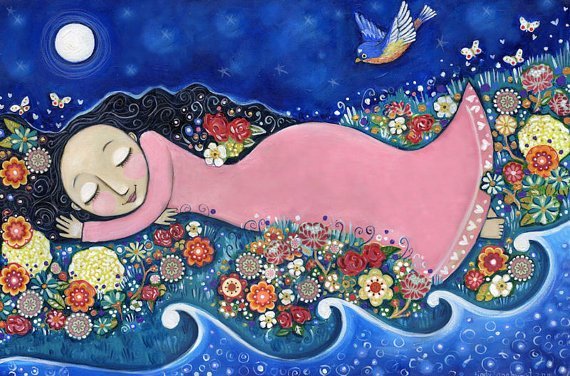 Συμβολικη αλληλεπίδραση
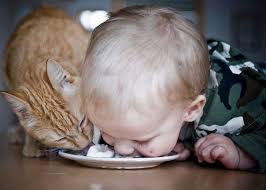 Μήντ
Κοινωνική αλληλεπίδραση:
Στενή σχέση → ιδιωτική γλώσσα, κώδικα επικοινωνίας
Σταδία κοινωνικής ανάπτυξης του παιδιού:
Α) προπαρασκευαστικό
Β)ατομικού παιχνιδιού
Γ) ομαδικού παιχνιδιού
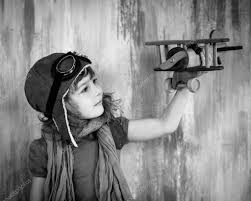 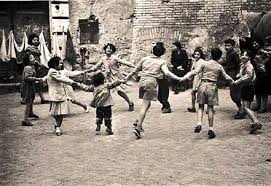 Λειτουργιστές
Έμφαση στην επίδραση του κοινωνικού περιβάλλοντος στο άτομο

Η κοινωνικοποίηση αποσκοπεί…
Μαρξιστές
Αποδοχή οικογενειακής καταγωγής 
Αποδοχή της κοινωνικής θέσης πριν τη συνειδητοποίηση των οικονομικών σχέσεων κυριαρχίας
Κεφαλαιο  3
3.3.  Φορείς κοινωνικοποίησης
Η κοινωνικοποίηση πραγματοποιείται σε όλη τη διάρκεια της ζωής του ατόμου το οποίο αναλαμβάνει πολλούς και διαφορετικούς κοινωνικούς ρόλους ( σύνολο συμπεριφορών  που απορρέουν από μία συγκεκριμένη κοινωνική θέση )
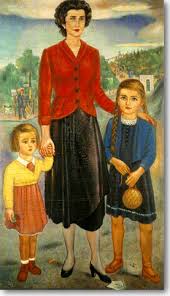 Κοινωνικοί ρόλοι: αναμενόμενες συμπεριφορές που απορρέουν από τις κ.θ.
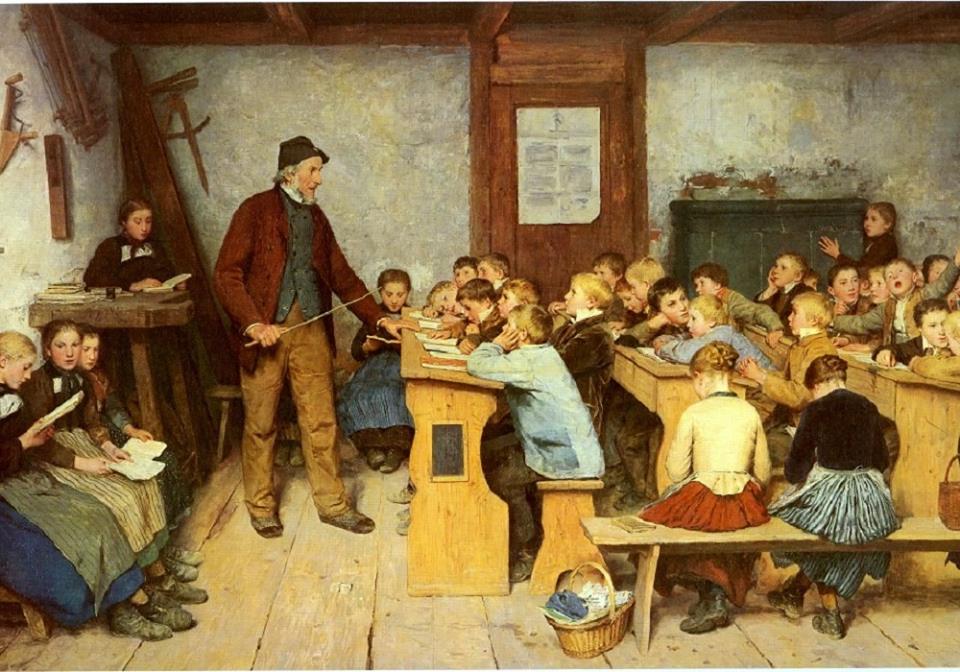 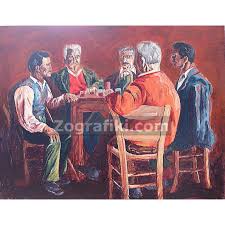 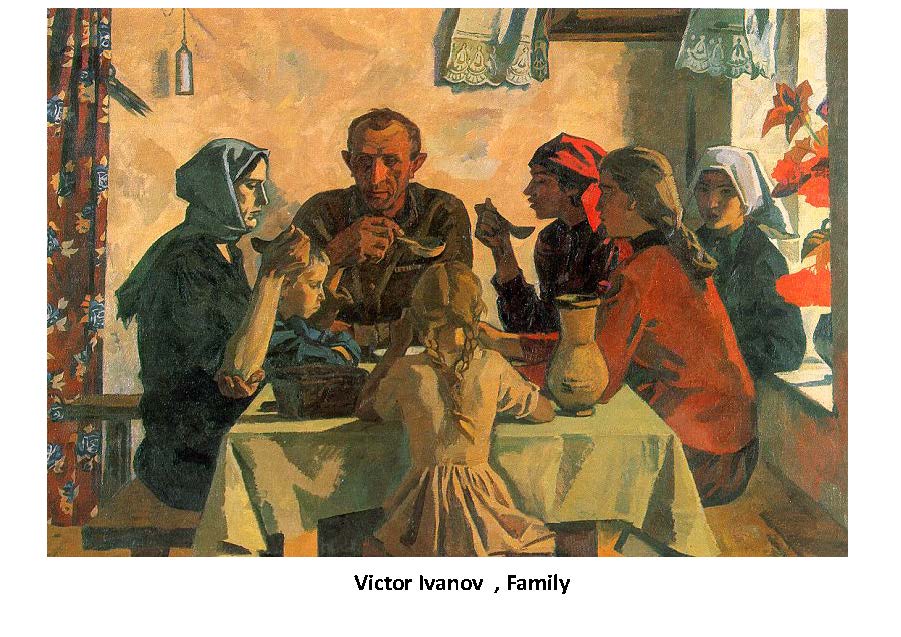 Μείωση της σημασίας κάποιων θεσμών
Σύγκρουση  προβαλλόμενων πρότυπων
3.3.1 Πρωτογενείς φορείς κοινωνικοποίησης
Οικογένεια –παρέα συνομιλήκων
Οικογένεια
Διαμορφώνει κανόνες/ συνήθειες/αξίες/αντιλήψεις 

Όροι συγγένειας, δομή , μέγεθος → διαμόρφωση τρόπων συμπεριφοράς 

Καταφύγιο αλληλεγγύης παρά τη χαλαρή σύνδεση των μελών

Έρευνα ΕΚΚΕ → ανάγκη των νέων να επικοινωνούν με τους γονείς τους
Φερνάντο Μποτέρο
Παρέα συνομηλίκων
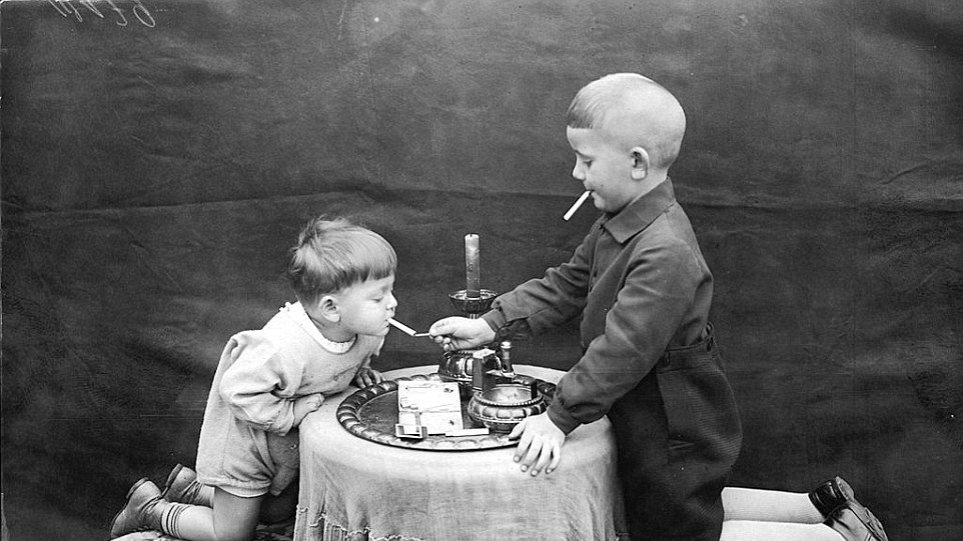 Παρέα , διαμορφώνει → τρόπο επικοινωνίας, πρότυπα συμπεριφοράς, ανεξαρτητοποιεί, ανάπτυξη αυτοπεποίθησης και κοινωνικών δεξιοτήτων , αλλά και αρνητικά πρότυπα συμπεριφοράς 

Αποδοχή κανόνων της παρέας → αίσθηση του ανήκειν

Συχνότητα επαφής → αποτελεσματικότητα επιρροής 
Παιδί, έφηβος , ενήλικος → ταξινόμηση , κατηγορίες φάσης ωρίμανσης ή γήρανσης 

Η εμπειρία κοινωνικοποίησης → οριοθετεί τις παραπάνω κατηγορίες 

Παρέες και σύλλογοι→ καθορισμός επιλογών, αίσθηση του ανήκειν , σκιαγράφηση κοινωνικού εαυτού ( ροκάδες
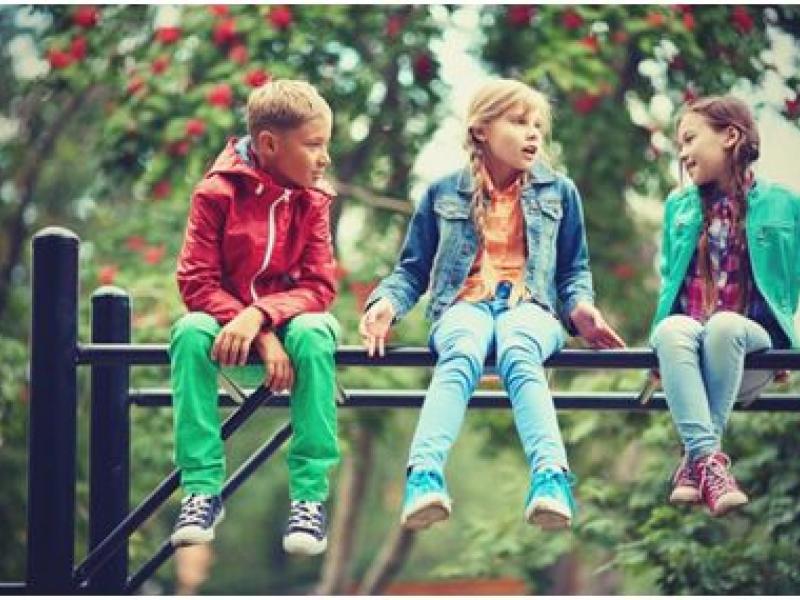 Δευτερογενείς φορείς κοινωνικοποίησης
Σχολείο, θρησκεία, ΜΜΕ, κράτος
Σχολείο
Εκπαιδευτικό σύστημα → μεταβίβαση παραδόσεων/ συσσωρευμένης γνώσης / σύνδεση του με επαγγ. κοινωνικοποίηση/ απόκτηση κοινωνικών δεξιοτήτων  

Προβιομηχανικές →  εμπειρική μετάδοση γνώσεων

Σχολείο → δημιούργημα του 19ου αι. .→ γενικεύεται τον 20ο

Εκπαίδευση → συμπληρωματική της οικογένειας
Θρησκεία
Κοινωνικός θεσμός :
Πραγματεύεται τη γνώση ανθρώπων με το θείο
Η θεοποίηση της κοινωνίας ( Ντυρκέμ )

Δογματική διδασκαλία → επιβεβαιώνει τη συλλογική ταυτότητα των ομοθρήσκων , ενισχύει τα ιδανικά και αξίες της κοινωνίας 
Θρησκεία → στενά δεμένη με την εμπειρία της κοινότητας  ( ενισχύει δεσμούς / ενώνει ομόθρησκους )
Βέμπερ → η προτεσταντική ηθική και το πνεύμα του καπιταλισμού
Λειτουργιστική θεωρία → σύνδεση μελών, ενοποίηση  και συνοχή 

Θρησκευτικός λόγος και κοινωνική διαμαρτυρία 
Θρησκεία → στήριξη στις αντιφάσεις της ζωής
ΜΜΕ
Ψυχαγωγούν/ενημερώνουν/μορφώνουν /διδασκουν κριτική/προβάλλουν πρότυπα συμπεριφοράς → εγρήγορση πολιτών και δημοσιογράφων για έλεγχο ποιότητας 
Οι νέοι μιμούνται –ταυτίζονται με είδωλα → αντανακλούν τις ανάγκες της αγοράς
Κράτος
Ασκεί επίδραση → οικογένεια/ σχολείο /ΜΜΕ 

Διαμορφώνει πρότυπα συμπεριφοράς  των κυβερνωμένων  ( ήθος , αίσθημα δικαίου ή , υπονομεύει τη διαφάνεια και την ισονομία 

Επιβάλλει κανόνες σε όλα τα επίπεδα

Επηρεάζει τις ανθρώπινες σχέσεις σε πολιτικό-κοινωνικό-οικονομικό επίπεδο
Τι είναι ο κοινωνικός έλεγχος
Υιοθέτηση προτύπων συμπεριφοράς → αποφασιστικής σημασίας για την κοινωνική συνοχή
Μη εσωτερίκευση αξιών/ κανόνων → αποκλίσεις από τα αποδεκτά πρότυπα συμπεριφοράς → άσκηση κ.ε.
κ.ε. → μηχανισμοί → μεσοπόλεμος /νεανική παραβατικότητα
Τι είναι ο κ.ε. ( συνέχεια )
Στόχος κ.ε.
Α) τήρηση κανόνων/αξιών
Β)αποτροπή παραβίασής τους 
Επίτευξη στόχου →μέσω θεσμών και μηχανισμών
Δράση μηχανισμών→ προληπτική /κατασταλτική
Μορφές κ.ε.
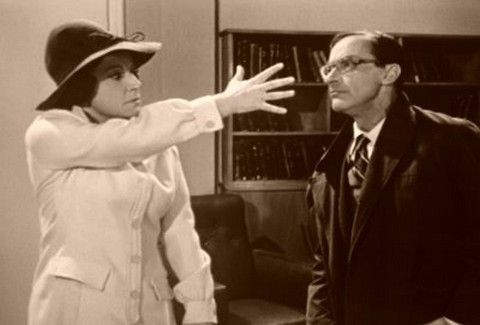 Τυπικός 
Άτυπος 
αυτοέλεγχος
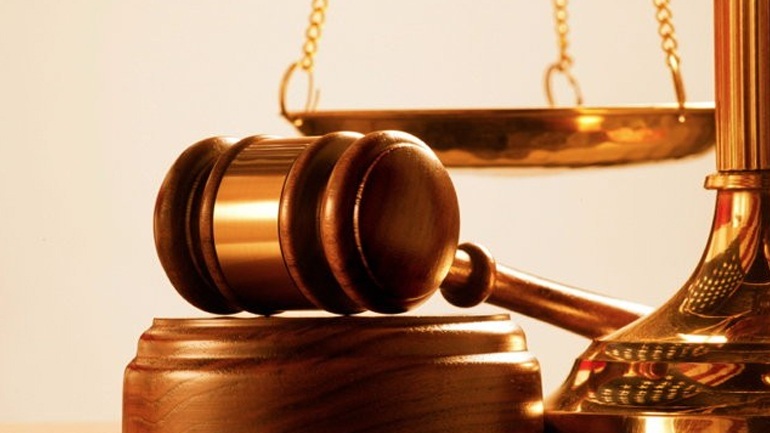 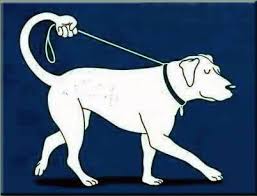 Μέσα άσκησης κ.ε.
Κυρώσεις 
Επιβραβεύσεις
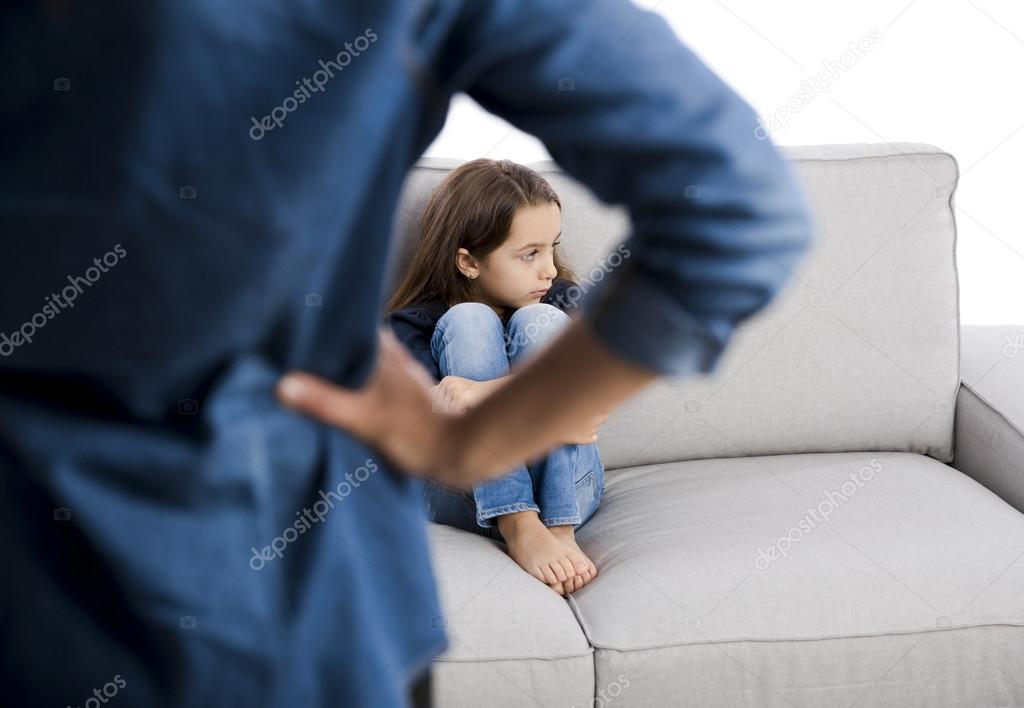 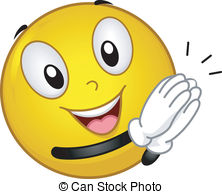 3.5 Η κοινωνικοποίηση ως συνεχής διαδικασία κοινωνικής  μάθησης
Ο κάτοχος μιας κοινωνικής θέσεις πρέπει να ανταποκριθεί σε έναν σύνθετο ρόλο, καθώς εμπλέκεται σε σχέσεις με πολλές άλλες θέσεις και ρόλους. Ένας εκπαιδευτικός (E) εμπλέκεται ταυτόχρονα με: • τους μαθητές (M) • τους γονείς (Γ) • τον διευθυντή του σχολείου (Δ) • τον προϊστάμενο Περιοχής (Π) • το υπουργείο (Υ.Π.) Η κοινωνική του θέση οδηγεί σε έναν ρόλο σύνθετο με πολλά καθήκοντα. Αντίστοιχα, σύνθετοι είναι οι υπόλοιποι ρόλοι που «διαδραματίζουν» οι άνθρωποι στις σύγχρονες κοινωνίες. Συνέπεια της πολλαπλότητας των ρόλων είναι το φαινόμενο της σύγκρουσής τους. Οι υποχρεώσεις ενός ρόλου συγκρούονται με αυτές των υπόλοιπων ρόλων που ασκεί το άτομο.
Η κοινωνικοποίηση πραγματοποιείται σε όλη τη διάρκεια της ζωής του ατόμου το οποίο αναλαμβάνει πολλούς και διαφορετικούς κοινωνικούς ρόλους ( σύνολο συμπεριφορών  που απορρέουν από μία συγκεκριμένη κοινωνική θέση )
Μέσω των διαφορετικών κοινωνικών ρόλων που αναλαμβάνει, το άτομο 
 εσωτερικεύει πρότυπα συμπεριφοράς 
 οριοθετεί τις ενέργειές του
 από τους ρόλους του απορρέουν διαφορετικές υποχρεώσεις, προσδοκίες , απαιτήσεις , δεξιότητες , δικαιώματα που το άτομο θα πρέπει να γνωρίσει
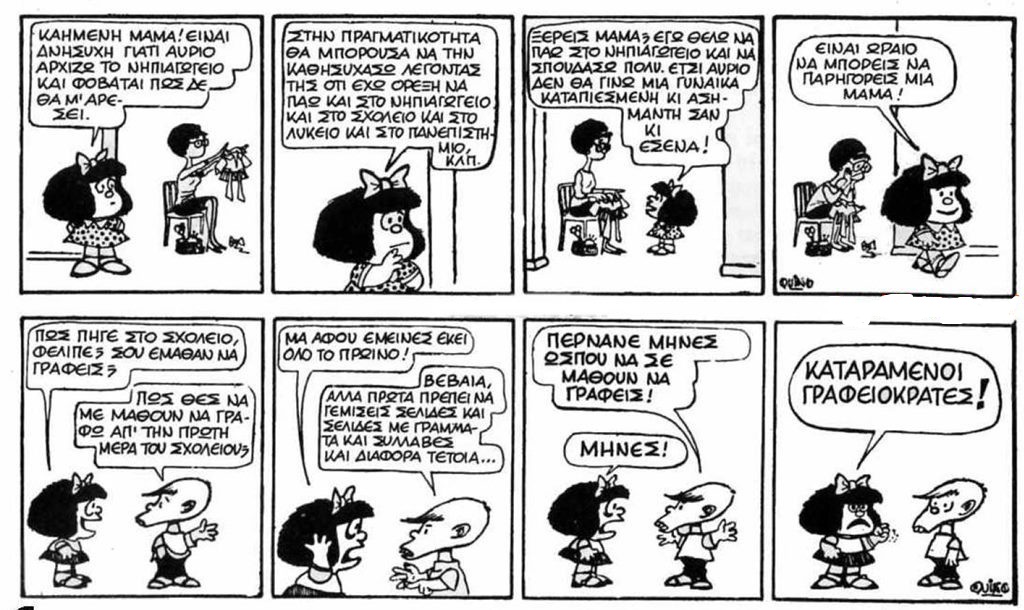 Επανακοινωνικοποίηση, η διαδικασία επανασύνδεσης με το κοινωνικό σύνολο ύστερα από ανάληψη ρόλων υποχρεωτικών ή έκτακτων σε συνθήκες οργανωμένης διαβίωσης
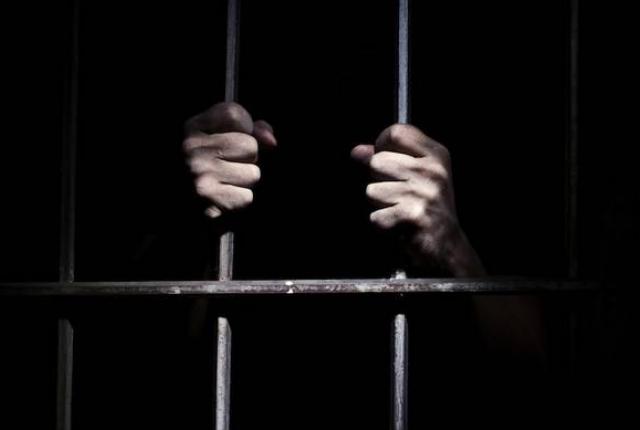 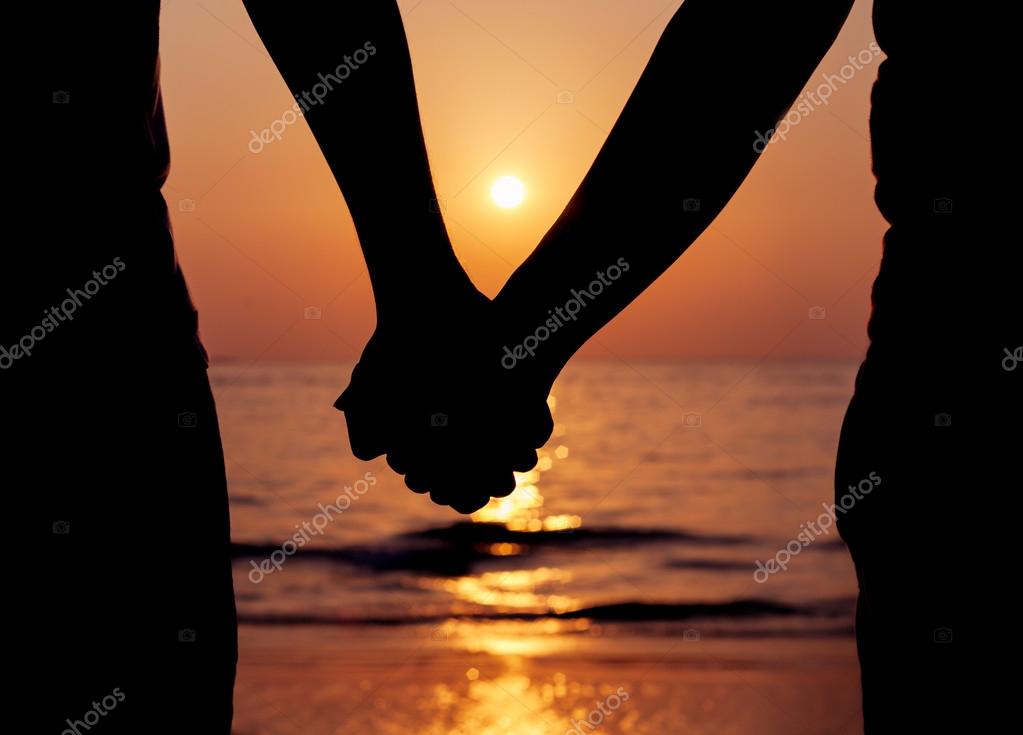 →
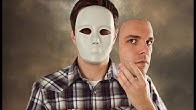 Ρόλοι 
Σενάρια 
Υποκριτική
Κοινωνιολογία: Συνεχής και αδιάλειπτη η διαμόρφωση του χαρακτήρα
                                 VS
Ψυχαναλυτική προσέγγιση : o χαρακτήρας διαμορφώνεται στην παιδική ηλικία